Everything You Need to Know as a First-Time Attendee
February 13, 2025
1
WELCOME!
Buffy Levy
							Director, Shows
							NAFEM
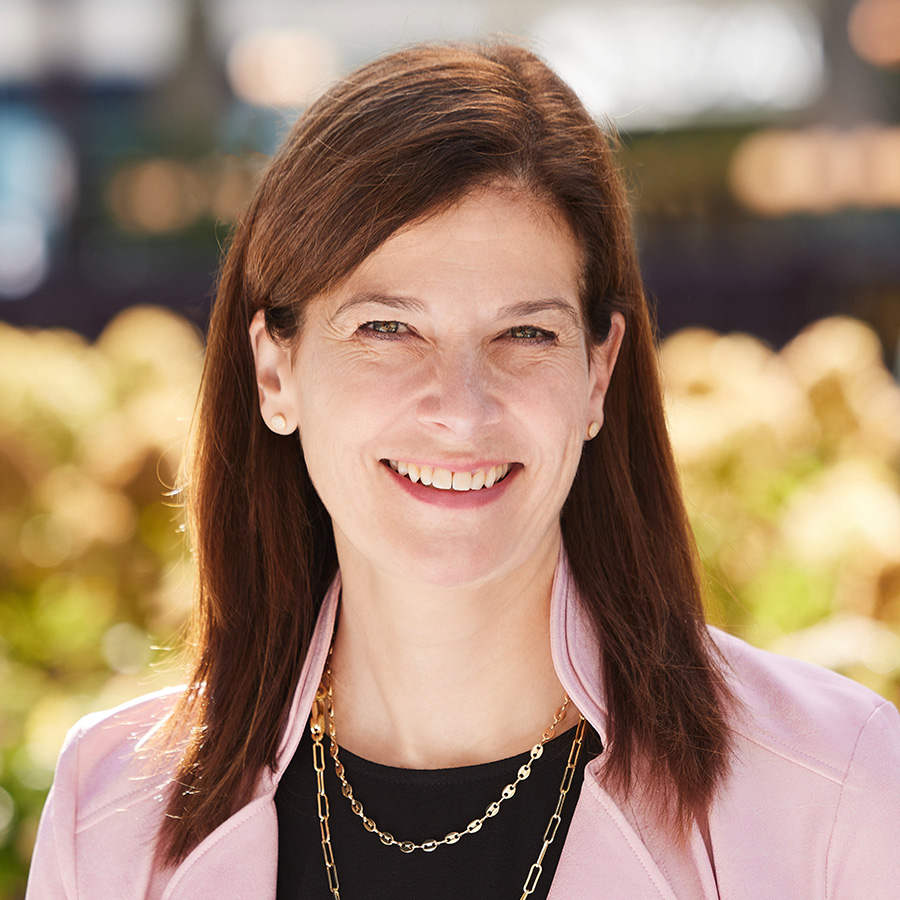 AGENDA
Welcome
Show Features
Onsite Details
Planning For Your Visit
While in Atlanta
3
NAFEM CHAT BOT
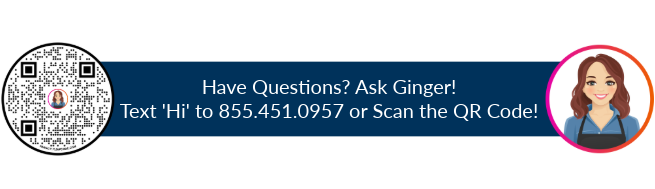 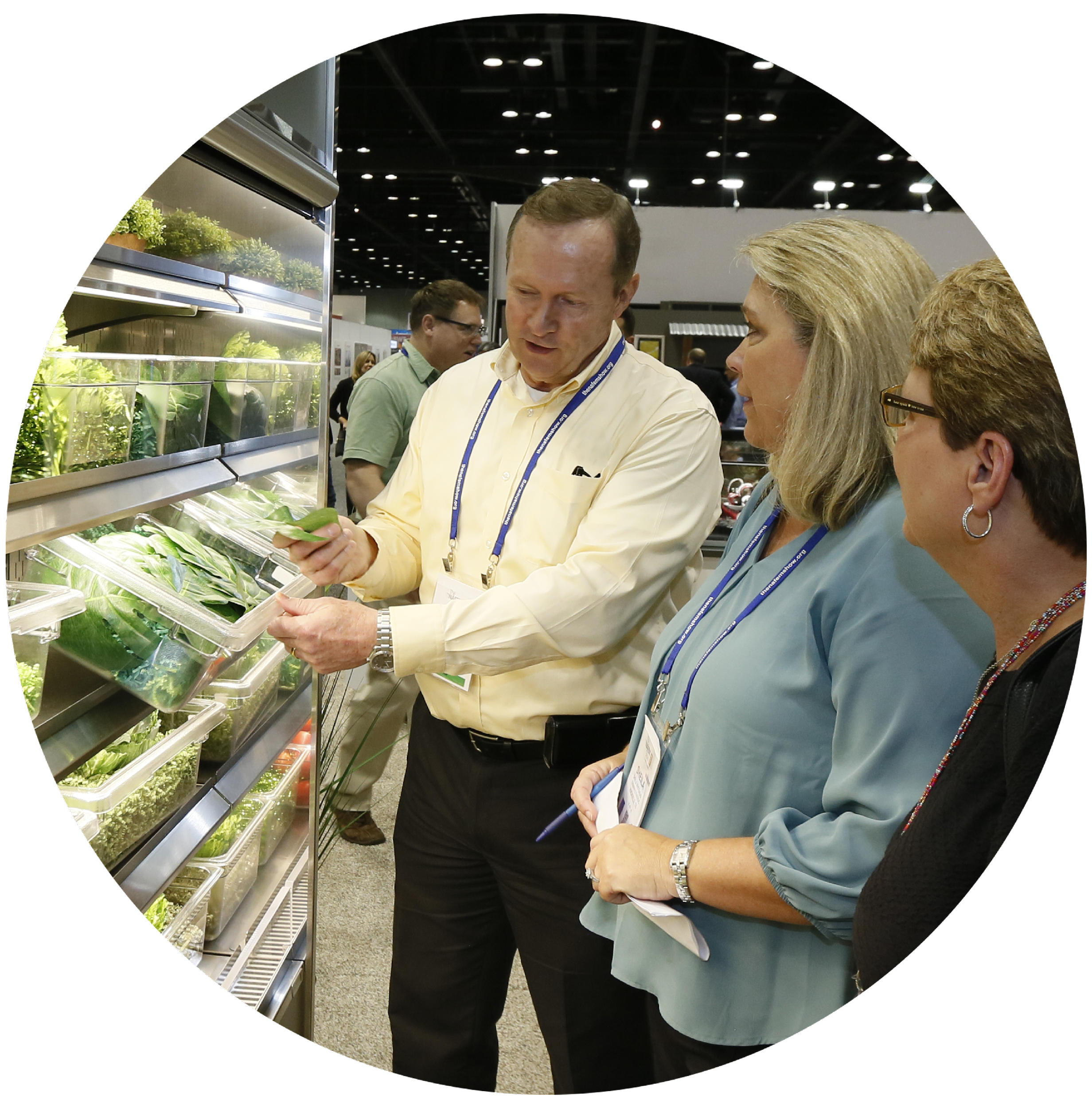 SHOW FEATURES
SHOW HOURS
Wednesday, Feb. 26					9 a.m. – 5 p.m.
	Thursday, Feb. 27					9 a.m. – 5 p.m.
		Training Time					8 a.m.  – 9 a.m.
	Friday, Feb. 28						9 a.m. – 3 p.m.
		Training Time					8 a.m.  – 9 a.m.
6
@CenterStage (Booth #6442)
Education centerpiece on the show floor that brings learning to life and empowers knowledge sharing throughout The NAFEM Show experience. 

Spotlighted presentations about foodservice trends and topics featuring thought-leaders and industry icons.

Broadcast to other areas on show floor

Full schedule on mobile app and website
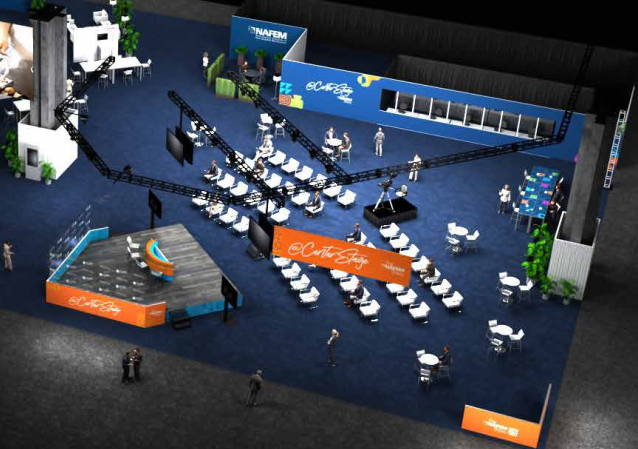 WHAT’S HOT! WHAT’S COOL!™ new product gallery (Booth 3520)
Booth #3520
Curated collection of E&S, highlightsing the industry’s latest advancements, all in one place
42 innovative products
Products new to industry since February 2023
Self guided – no exhibitor staff
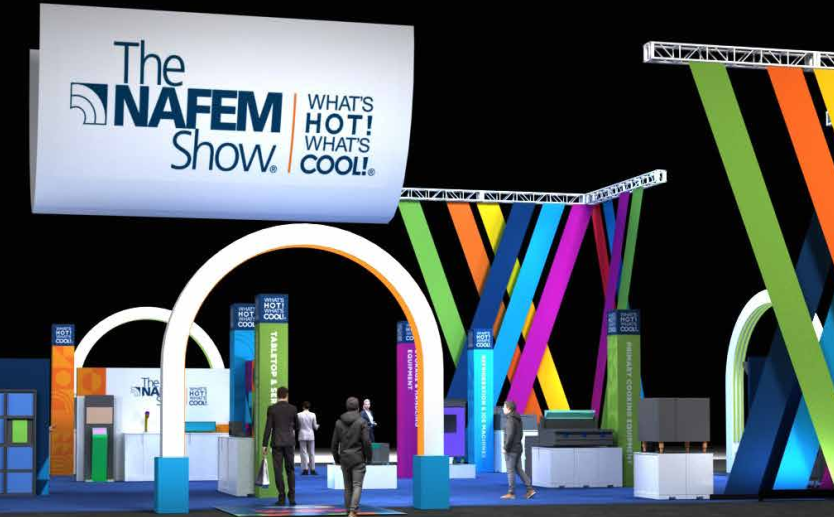 WHAT’S HOT! WHAT’S COOL! ™GUIDED TOURS
Take a guided tour on the show floor of the latest foodservice innovations. Open to operators, dealers and consultants.
Four total tours available (two per day)
Currently all tours sold out  
Wednesday and Thursday from 10:30 a.m. – noonand 2 – 3:30 p.m. (90 minutes each)
U.S. CULINARY OPEN (Booth #6614)
The competition is an open format, allowing chefs to showcase their diverse styles of cuisine and their skills after years of training and cooking. 
Chefs given three hours to execute three courses, five servings each (appetizer, vegetarian entrée, certified angus beef entrée) 
Competition activities will be held over three days in Hall C: Booth #6614.
Feb. 26: Competition Day 1 (Two sessions per day)
Feb. 27: Competition Day 2 (Two sessions per day)
Feb. 28: Winners announced!
FIRST-TIMER ORIENTATION
@CenterStage
Wednesday, Feb. 26
9:45 – 10:15 a.m.
Meet other first-timers!
Pick-up your button at registration
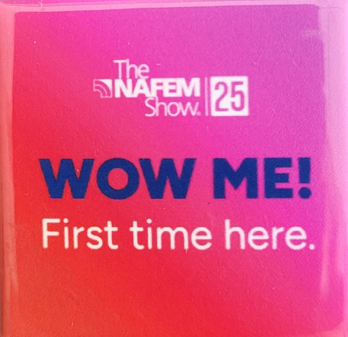 CONNECTING WITH PRODUCTS/EXHIBITORS OF INTEREST
Traditional badge scanning lead retrieval
Attendee-driven lead retrieval (ADLR)
Download the app
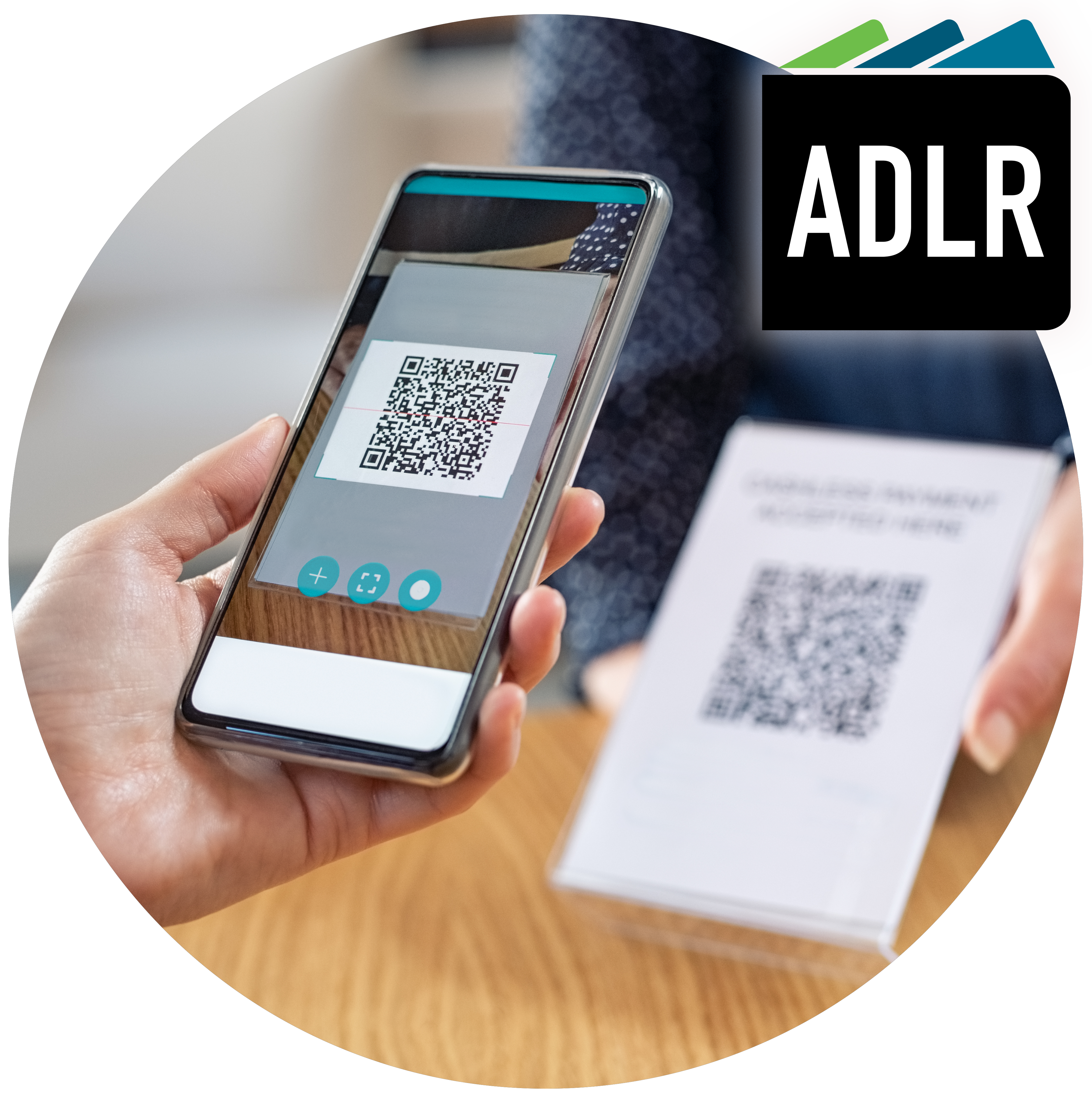 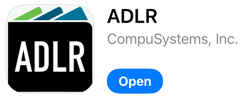 OTHER SPECIALITY AREASON EXHIBIT FLOOR
The NAFEM Booth (Booth #5940)
Headshot Lounge (Booth #4750)
Show Floor Lounges
TRAINING TIME
Thursday, Feb. 27
8 – 9 a.m.
Friday, Feb. 28		 
8 – 9 a.m.

Automatic Access
Channel: buying groups, consultants, dealers, service agents
NETWORKING OPPORTUNITIES
Kick-Off Party = $40/ticket
Tuesday, Feb. 25       
GWCC Hall B1
6:30 – 8:30 p.m.
Purchase tickets through your registration dashboard
NETWORKING OPPORTUNITIES
NAFEM Party 
Thursday, Feb. 27
Featuring OneRepublic
Mercedes Benz Stadium
Two ticket options
VIP Experience: SOLD OUT
 7:00 – 11 p.m.
Concert-Only: $100
9 – 11 p.m.
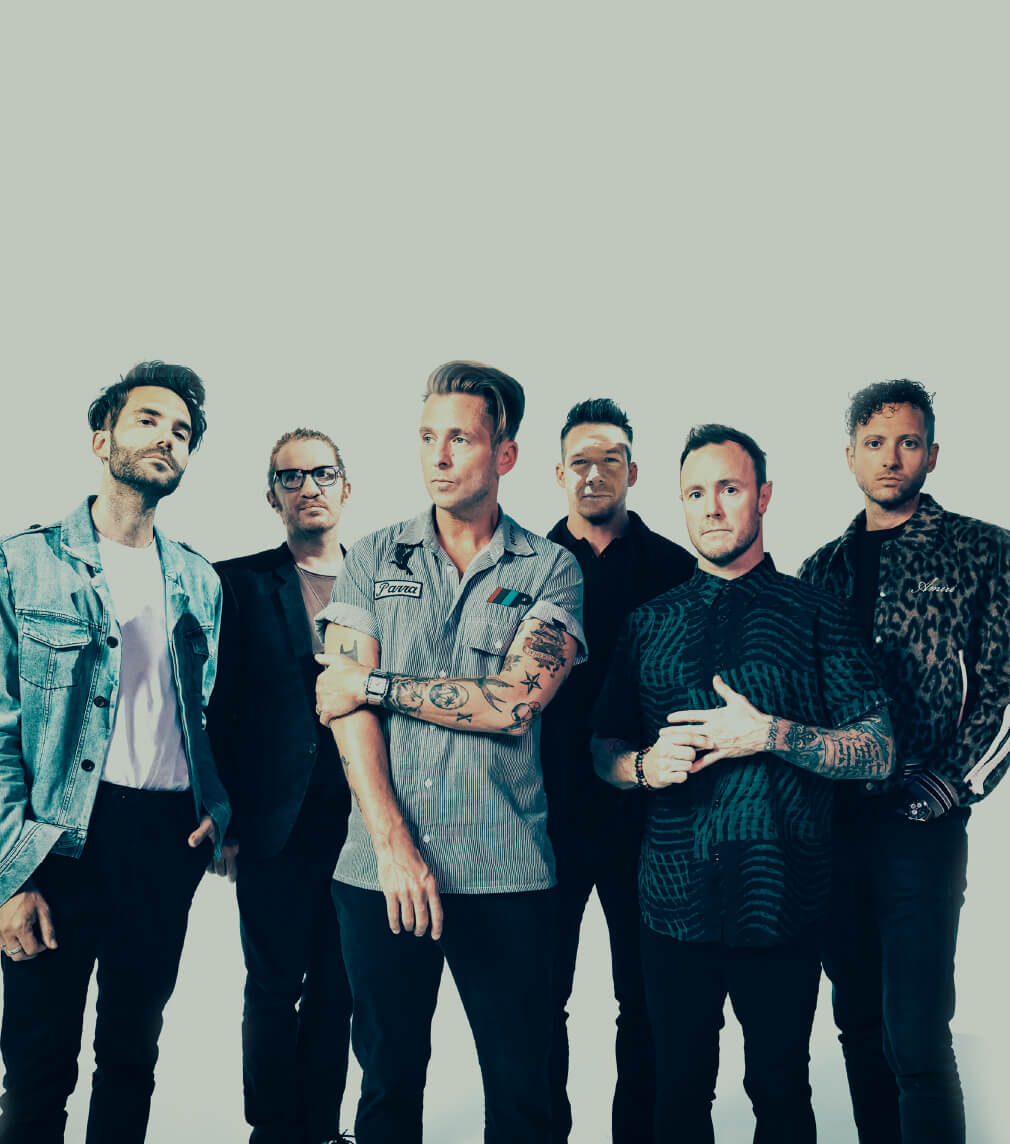 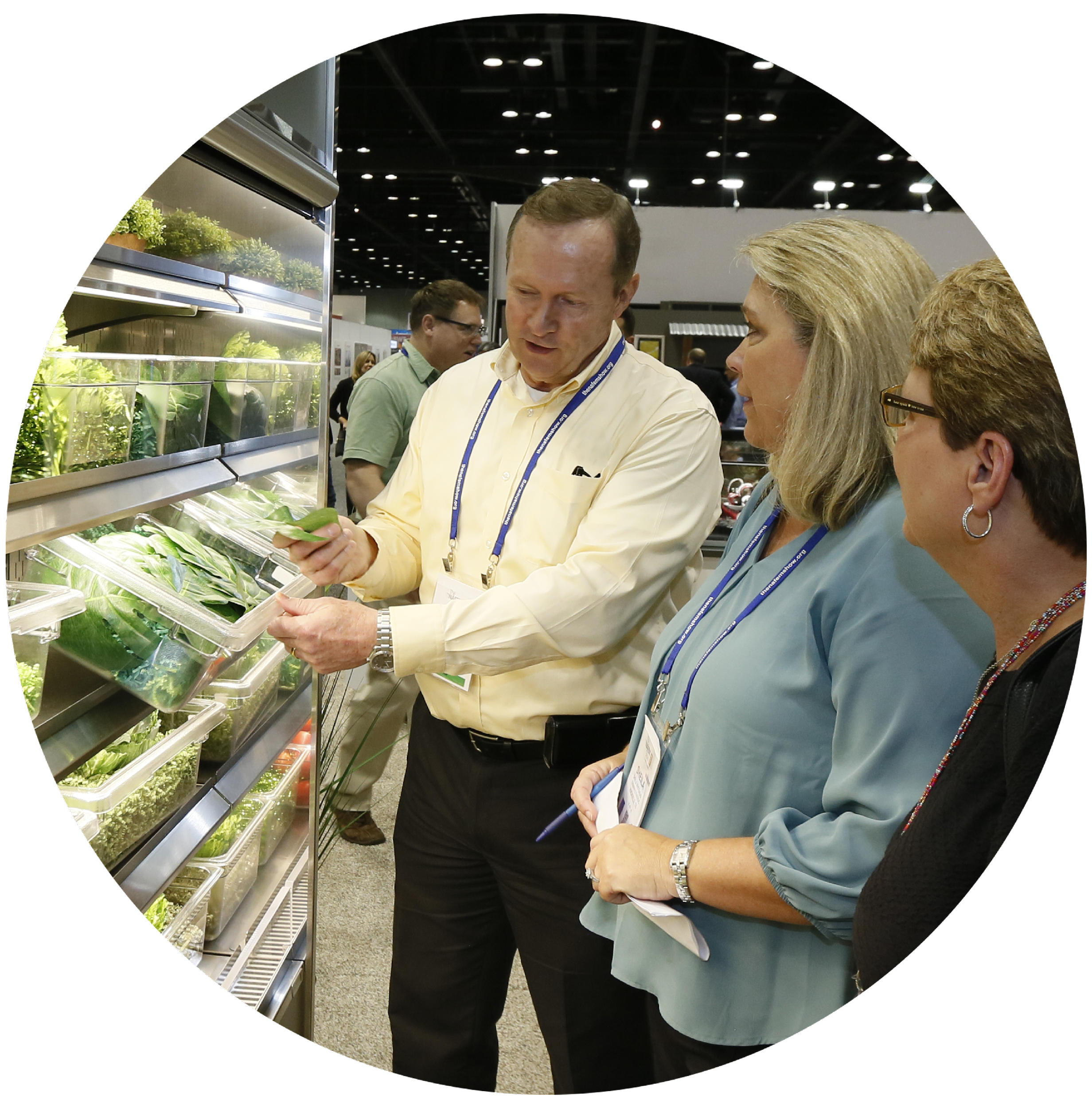 ONSITE DETAILS
SHOW LOCATION
Georgia World Congress Center (GWCC)
285 Andrew Young International Blvd NW, Atlanta, GA 30313
B/C Buildings
BADGE PICK-UP
There are three locations to pick up your badge:
Airport – limited times 
Take plane train to domestic baggage claim, head up escalators, next to Currency Exchange  
Hotel – limited times (Signia By Hilton, Hilton Atlanta, Westin Peachtree Plaza, Atlanta Marriott Marquis only)
GWCC – Building B Registration Hall
HOTEL ACCOMODATIONS
Make hotel room reservations at thenafemshow.org
Rooms subject to availability and best available rate
Contact onPeak, at +1.855.203.6329 or NAFEM@onpeak.com
SHUTTLE BUS SERVICE
Shuttle Schedule
Tuesday, Feb. 25	     		11:30 a.m. – 9:00 p.m.
Wednesday, Feb. 26			6:30 a.m. – 5:30 p.m.
Thursday, Feb. 27			6:30 a.m. – 5:30 p.m.
Friday, Feb. 28	   			6:30 a.m. – 3:30 p.m.
Shuttle Logistics
Running every 20 minutes 
Embassy Suites Centennial Olympic Park, Hilton Garden Inn, Hyatt Place Centennial Olympic Park, Omni and Signia by Hilton are all within walking distance to GWCC
The NAFEM Party – shuttles will run to all hotels apart from the SIGNIA by Hilton and the Omni.
PARKING gwcc.parkingguide.com
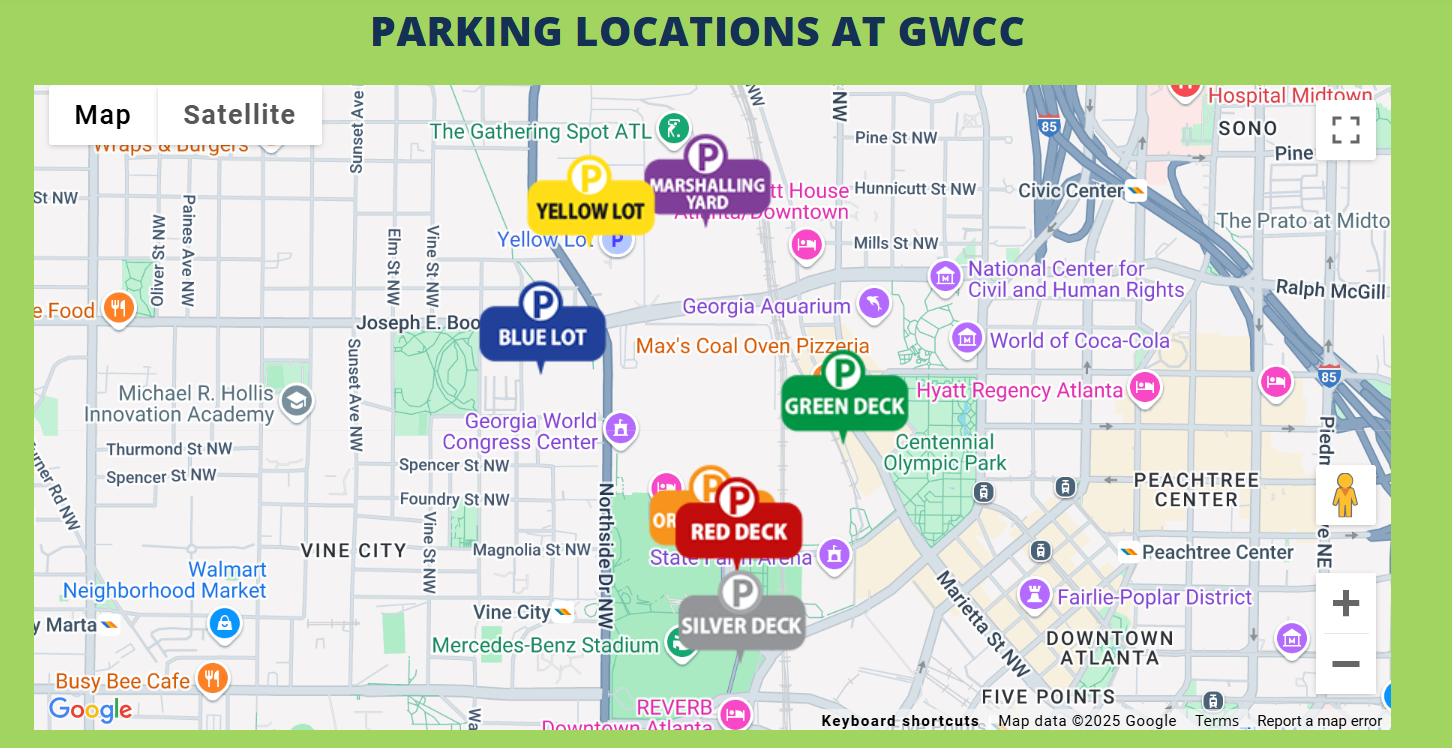 RECCOMMENDED ATTIRE
Kick-Off Party (Tuesday) = casual
Show Floor (Wednesday – Friday) = business casual
The NAFEM Party (Thursday) = casual
FREE WIFI
Georgia World Congress Center
Show floor
All meeting rooms and public spaces
Network = 25NAFEM
HOSTED BUYER PROGRAM
Badge pick-up (airport, hotel or GWCC)
Badge + Networking Event tickets

Check in at Hosted Buyer Lounge – Room B214 (level 2)
Each show day, pick-up meeting card log to record meetings with exhibitors 
Breakfast, lunch and snacks available daily in lounge
Lounge staffed by our concierge starting Tuesday, Feb. 25 at noon
HELPFUL HINTS
Wheelchairs/scooters
Wheelchairs available at GWCC Information Desks
Scooters through Mobility Georgia
Mobility/Georgia.com/conventions or +1.470.357.6130
Luggage check: B401
Mother’s room/wellness room:
Building B near escalator on Level 4
Building A across from Sidney Marcus Auditorium
Charging stations & wayfinders
PLANNING FOR YOUR VISIT
THE NAFEM SHOW APP
Mobile show app



Downloadable in Apple Store or Google Play
Used to navigate the show
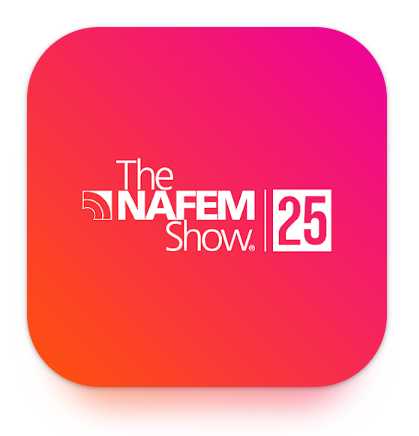 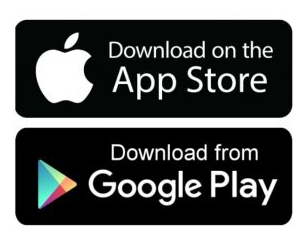 THE NAFEM SHOW APP
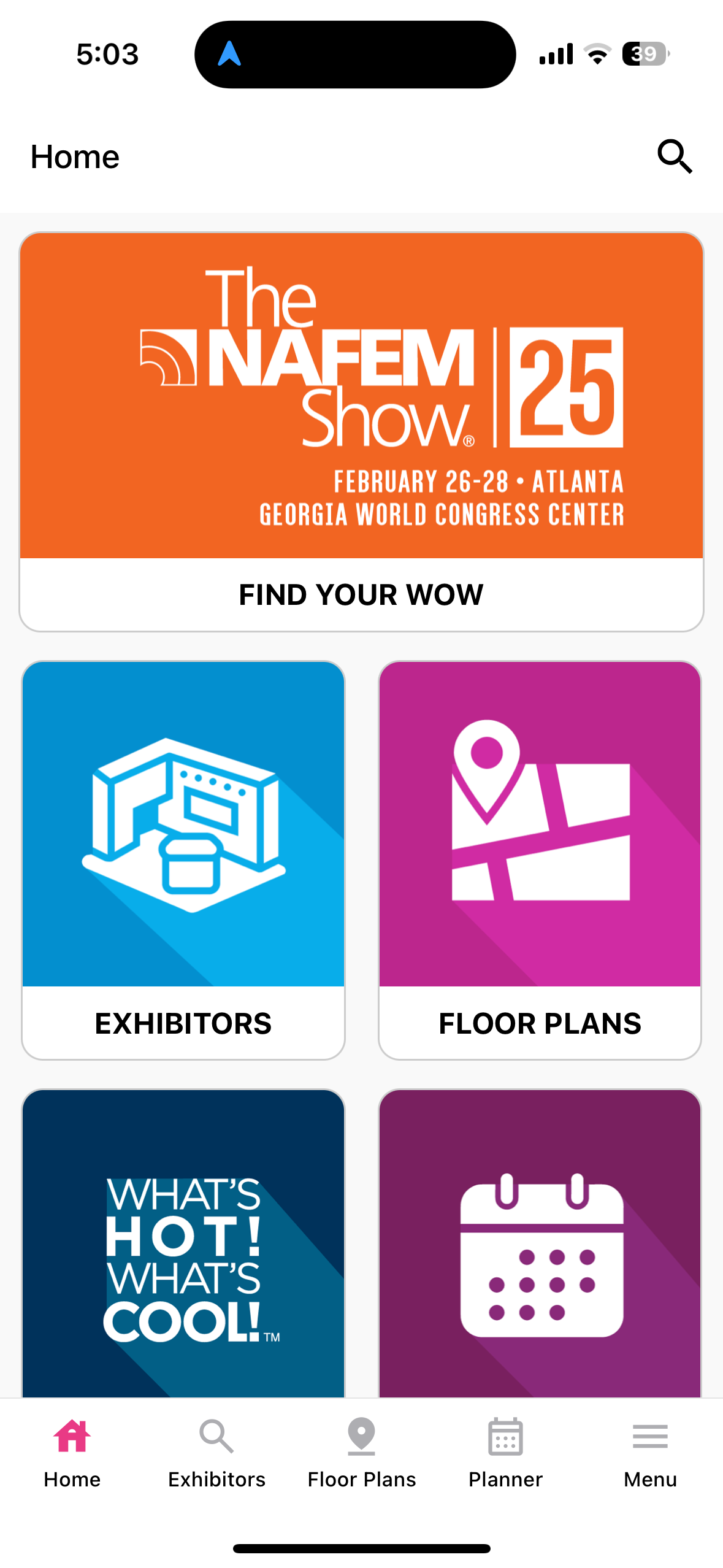 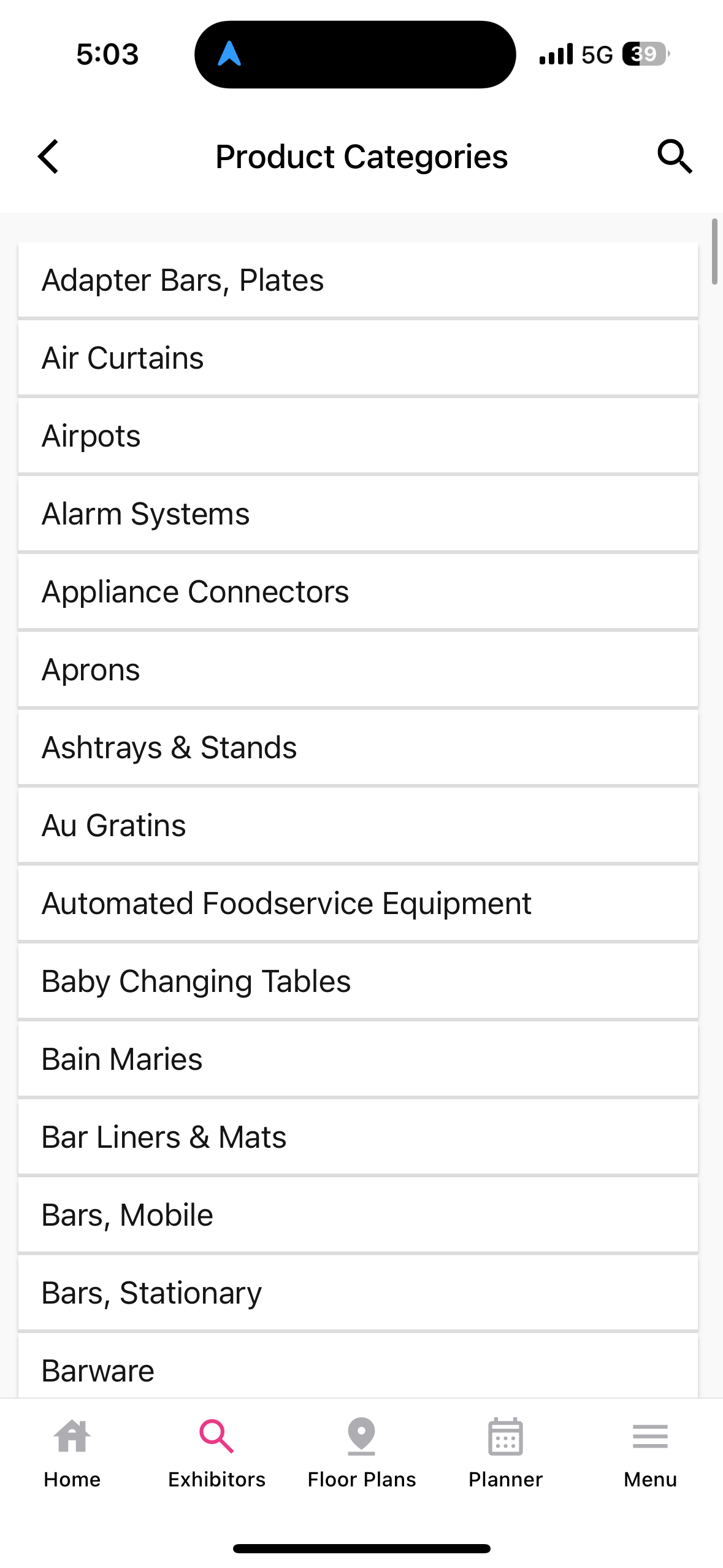 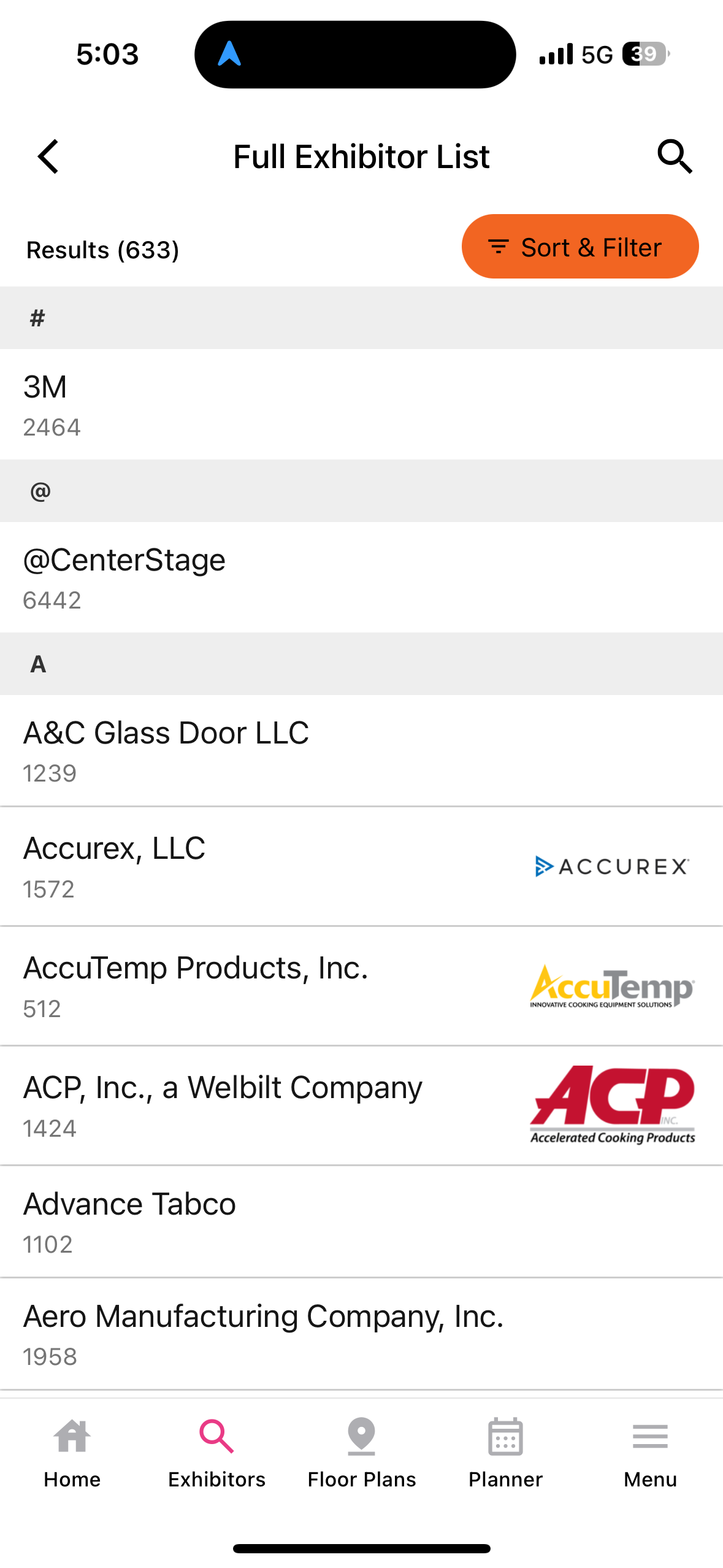 THE NAFEM SHOW APP
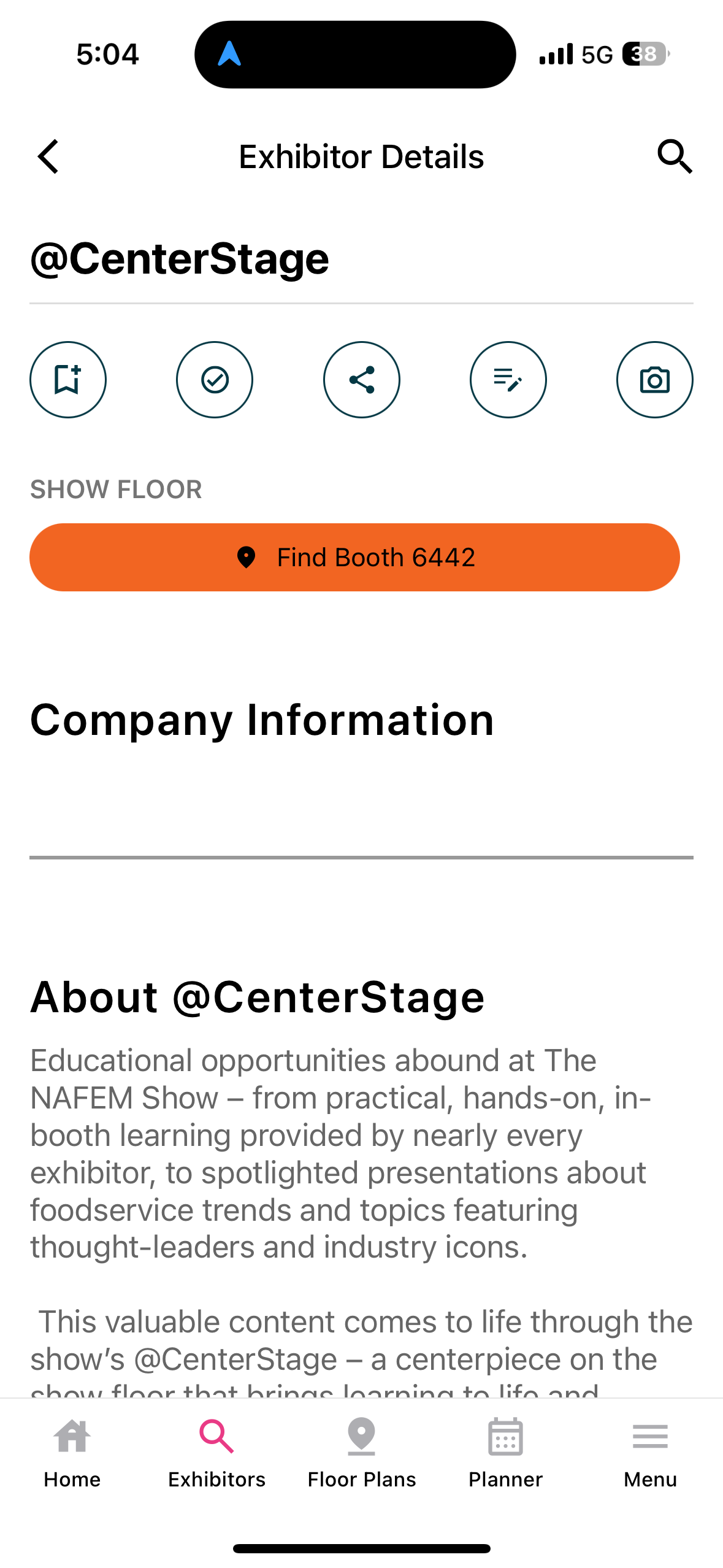 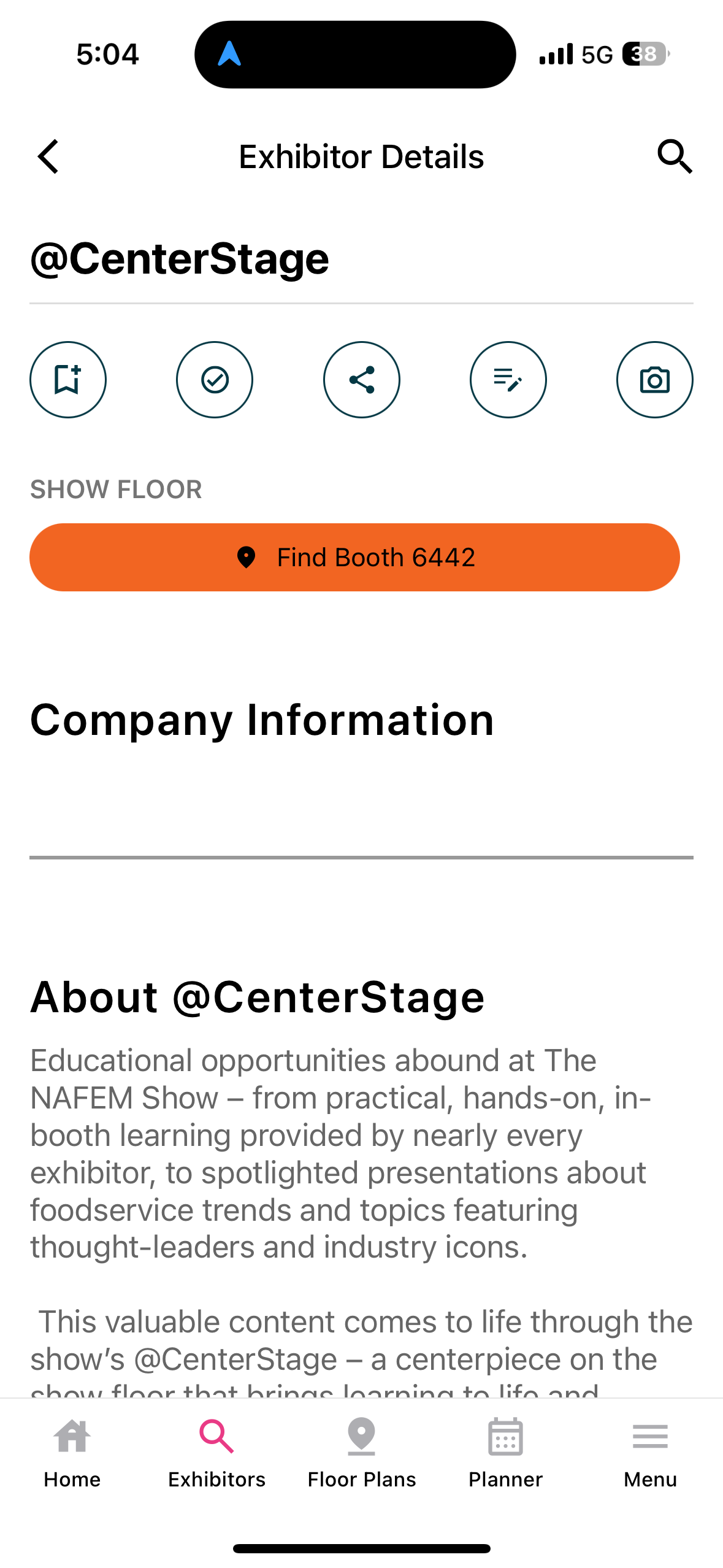 THE NAFEM SHOW APP
Exhibit Hall Floorplan
WHAT’S HOT! WHAT’S COOL!™ products
Schedule of Events
List of all education sessions in @CenterStage
New product showcase
Attendee general information
Shuttle bus schedule
Local info (nightlife)
Social media
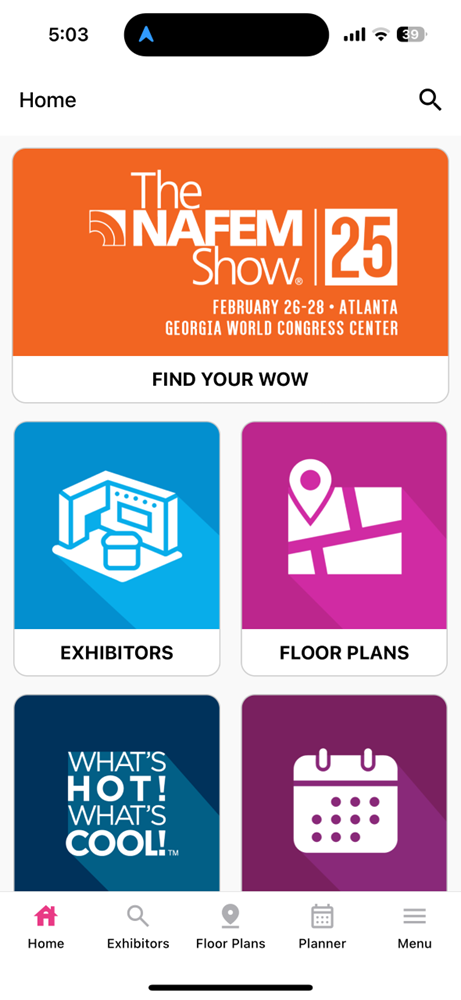 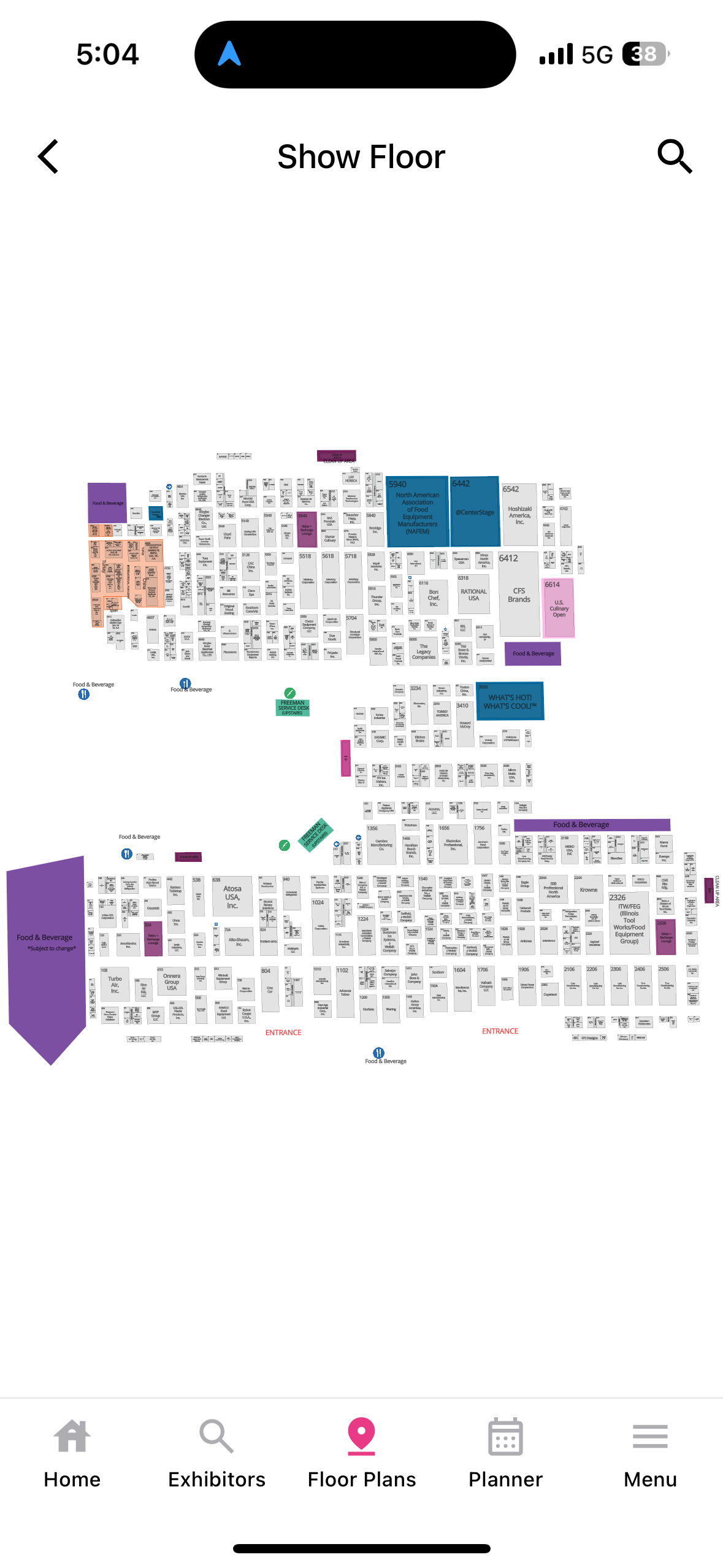 THE NAFEM SHOW APP
Two steps to create your profile

1.	My Show Planner icon
Create your show account (link to badge ID)

2.	Networking icon
Networking settings
“Chat With Attendees” – select “Yes”
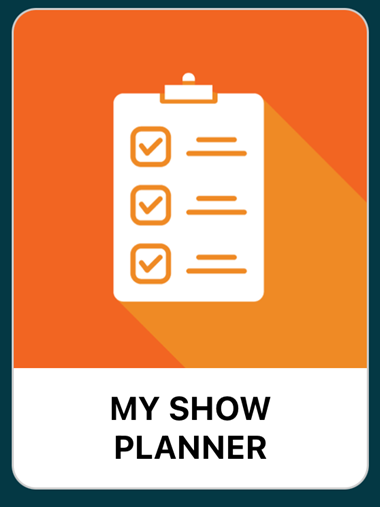 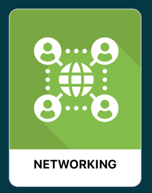 WHILE IN ATLANTA
DINING
NAFEM Show Mobile App
Concessions options at convention center
Locations, menus, pricing, hours of operation

Discover ATL stationed at the NAFEM the info desk and able to assist with restaurant information, reservations and city of Atlanta information.
Location: Building B Entrance Hours: Tuesday, Feb. 25 		8 a.m. - 8 p.m. Wednesday, Feb 26 	7 am - 5p.m.Thursday, Feb. 27 	7 am - 5 p.m. Friday, Feb. 28 		7 a.m. - 3 p.m.
TRANSPORTATION
Airport = Super Shuttle, taxis, Uber/Lyft
Convention Center District – taxis, Uber/Lyft
Hotel shuttle provided by NAFEM to/from hotels and convention center
Except for walkable hotels: Omni, Signia by Hilton, Embassy Suites Centennial Olympic Park, Hilton Garden Inn and 
      Hyatt Place
SOCIAL MEDIA
Follow us on social media: 

				/TheNAFEMShow

		@TheNAFEMShow

	@thenafemshow, @nafemhq

				North American Association of Food Equipment
				Manufacturers (NAFEM)

Share your photos during the show with #TheNAFEMShow #NAFEM25
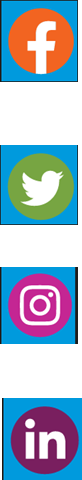 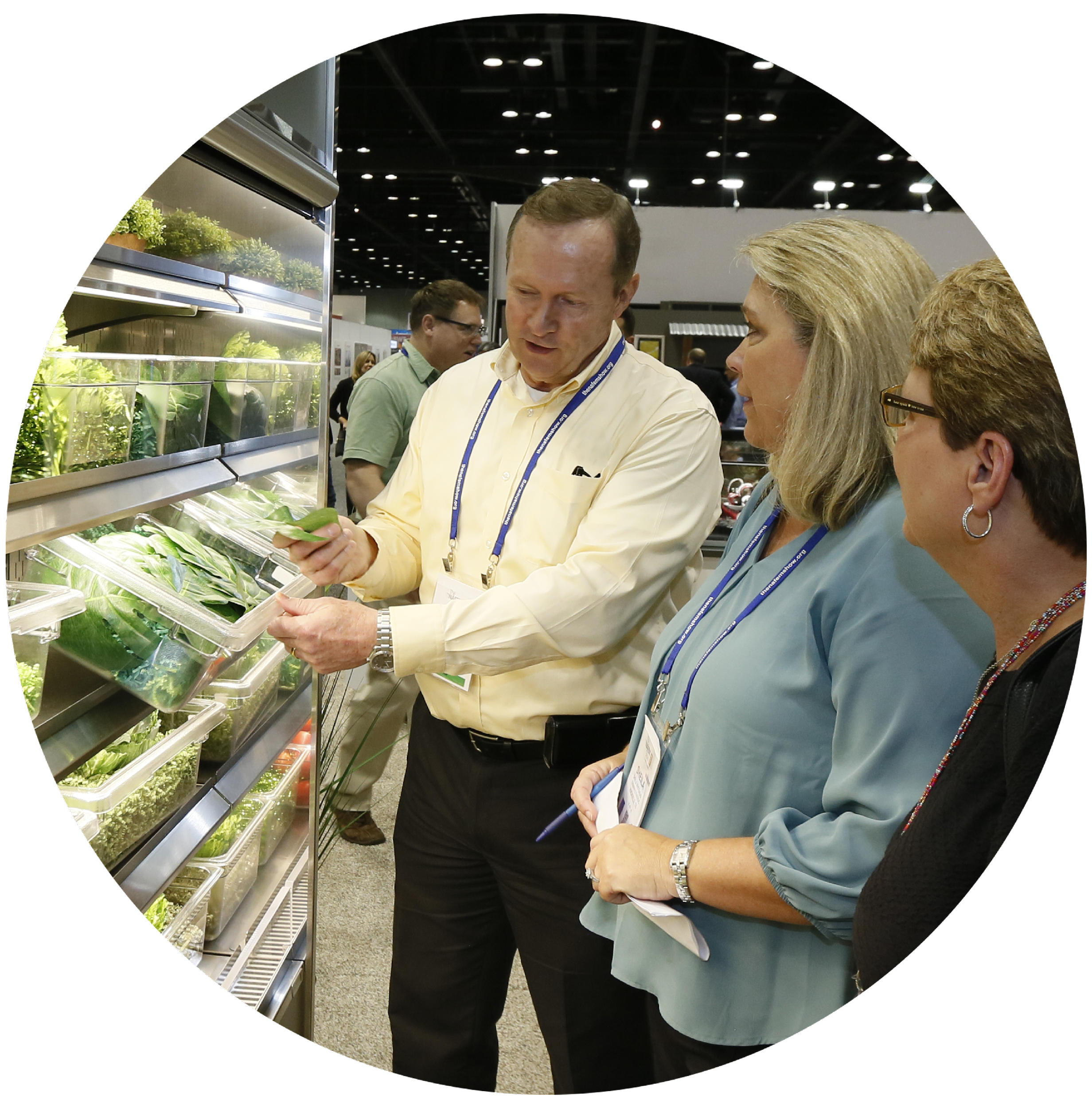 A WORD ABOUT SAFETY
Downtown Atlanta Ambassador Force (Red Coats)
Assist everyone visiting, living, working or studying in Downtown Atlanta
Patrol streets of Downtown Atlanta on foot, bicycle, Segway, ATV
Emergency Assistance
Escort you or contact police if help is needed
Help you find your destination
Recommend restaurants and entertainment
Main information booth at Andrew Young International Blvd. & Peachtree Street

Call: +1.404.215.9600 
Text: +1.404 732.4200
NEED HELP?
www.thenafemshow.org
info@thenafemshow.org
+1.312.245.1054
Show app
Ask Ginger
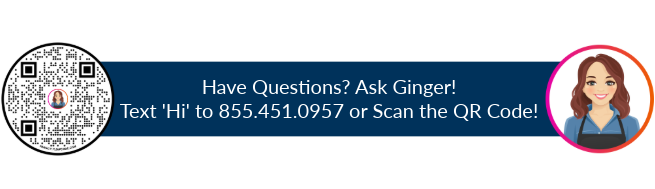 QUESTIONS?
THANK YOU